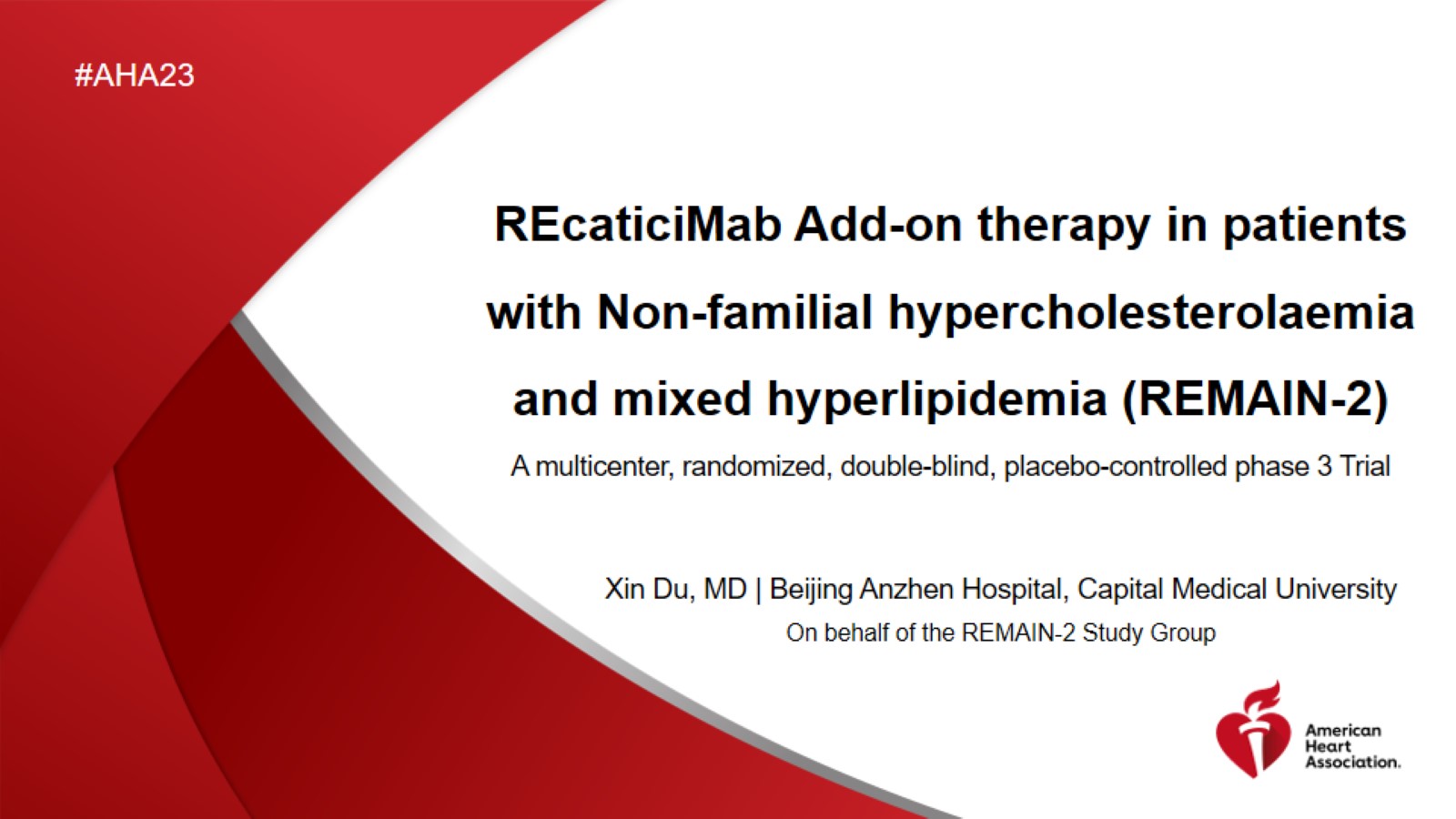 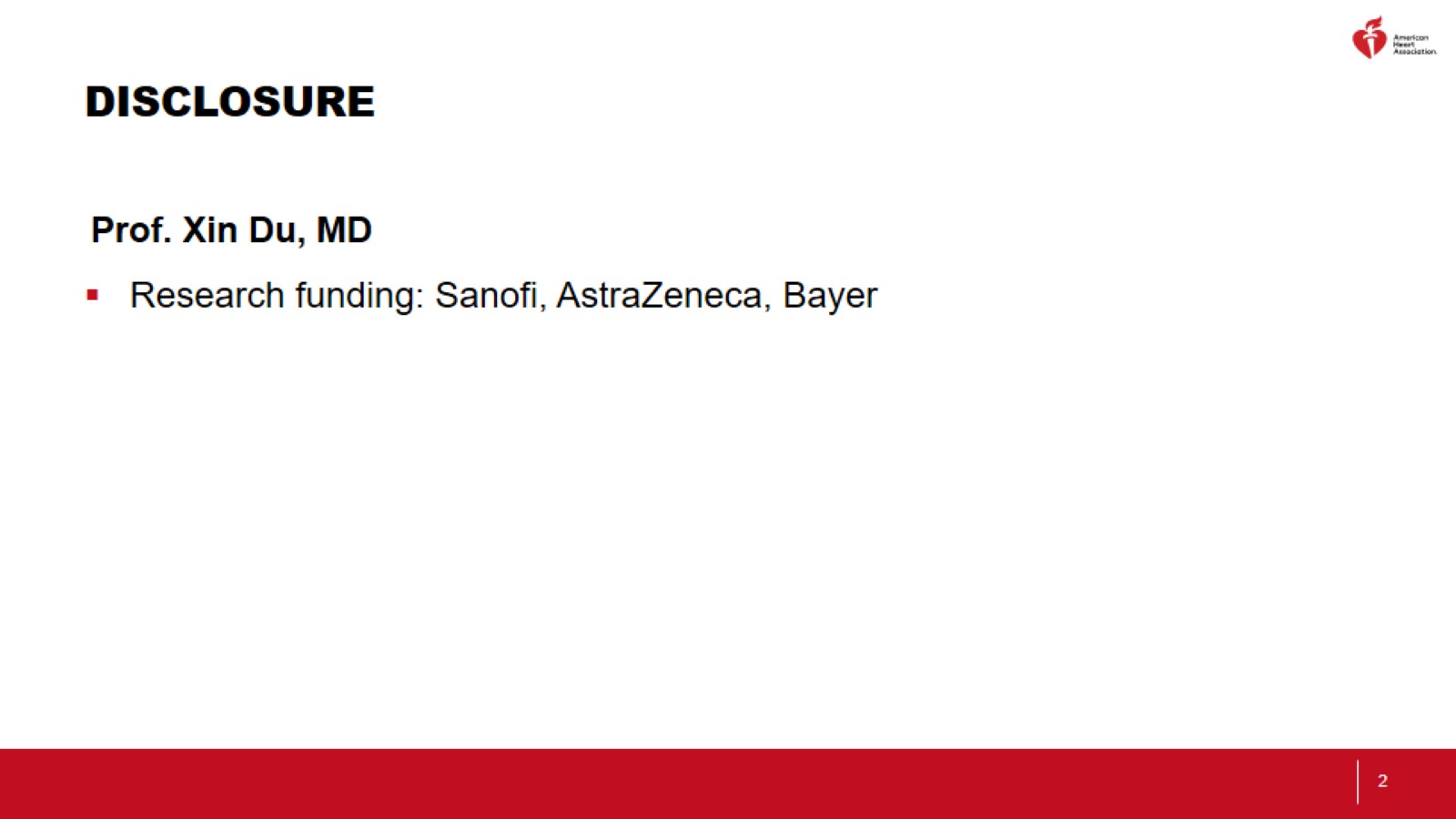 DISCLOSURE
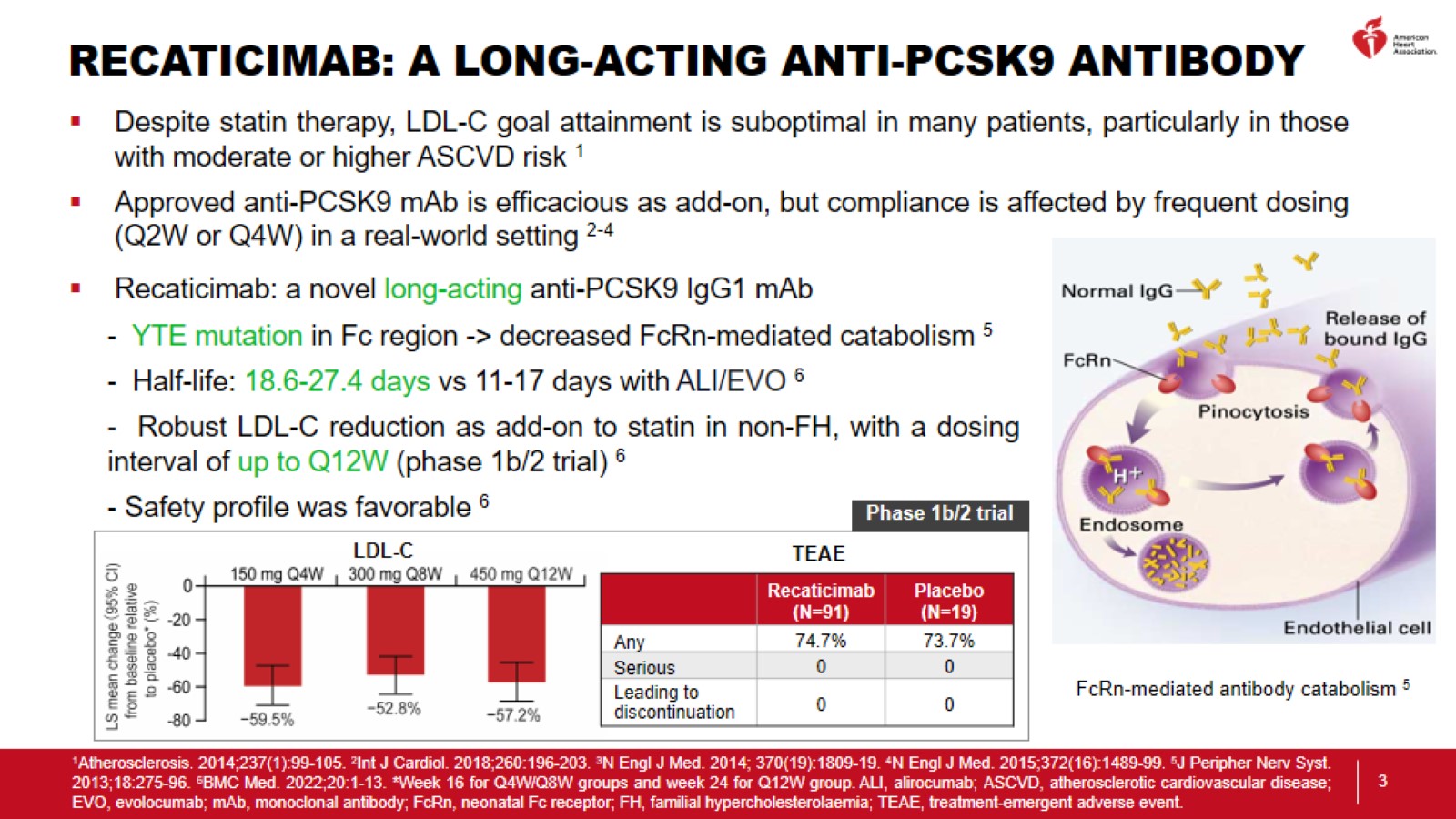 Recaticimab: A long-acting anti-PCSK9 antibody
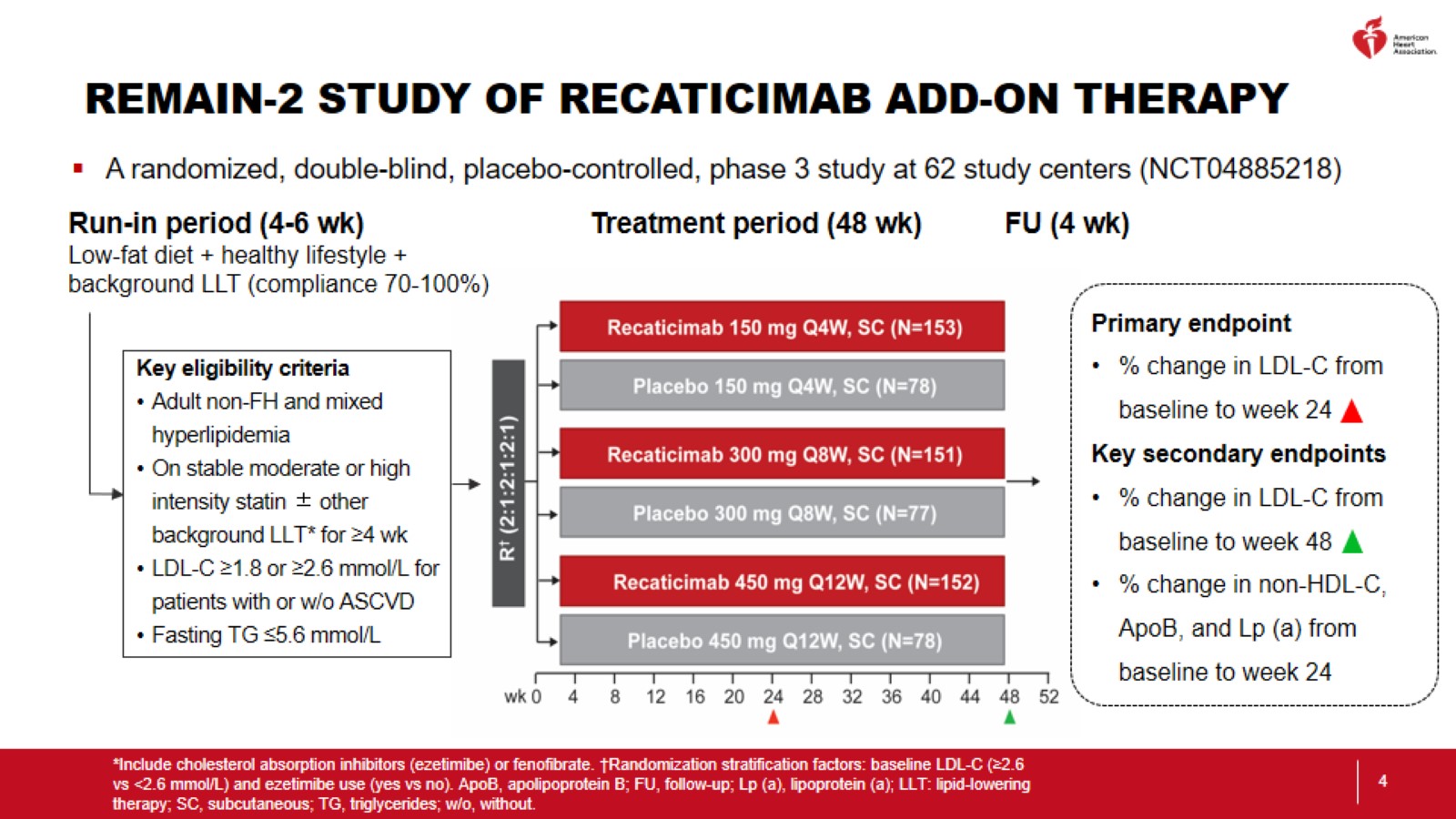 REMAIN-2 STUDY OF RECATICIMAB ADD-ON THERAPY
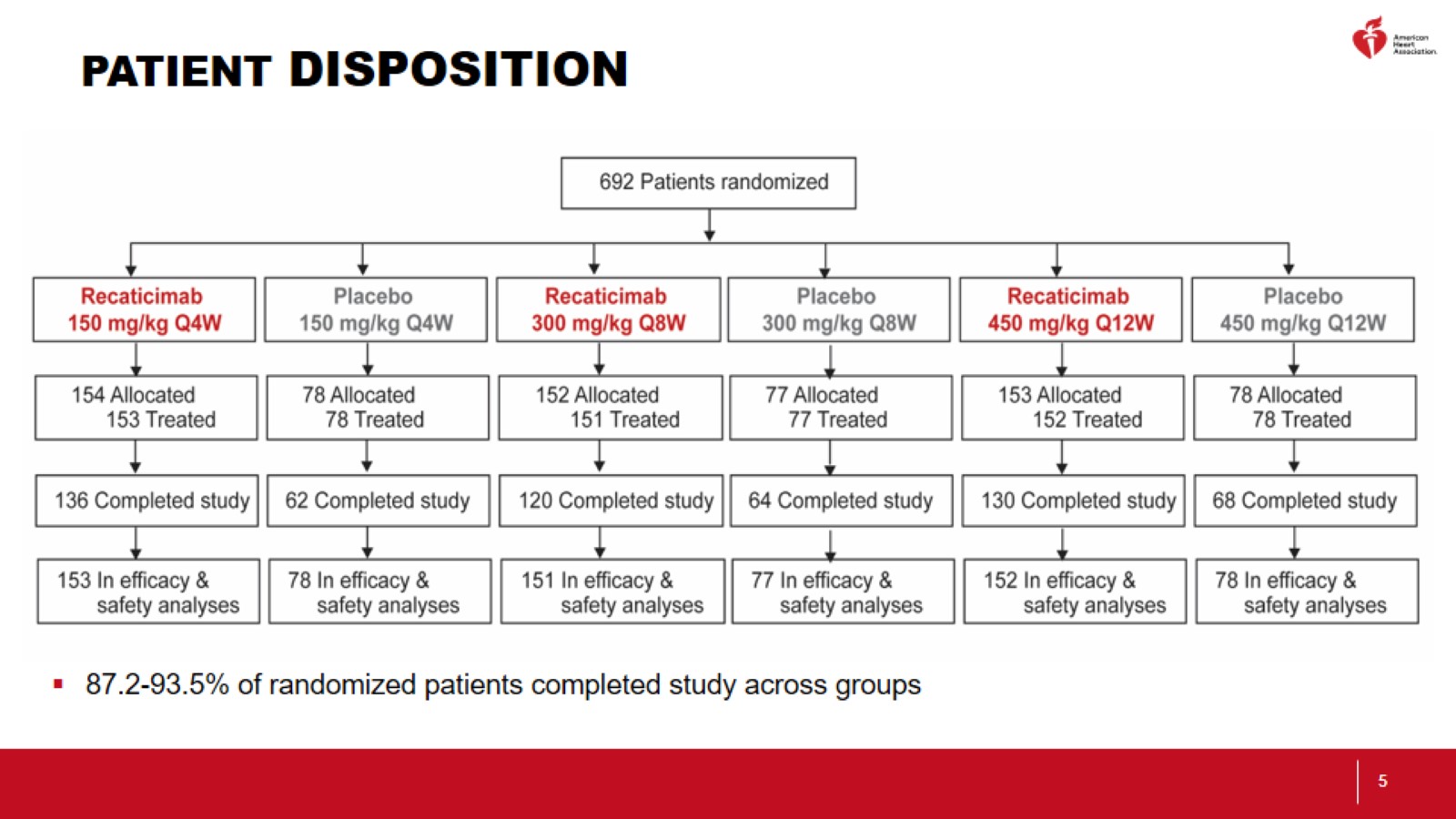 Patient disposition
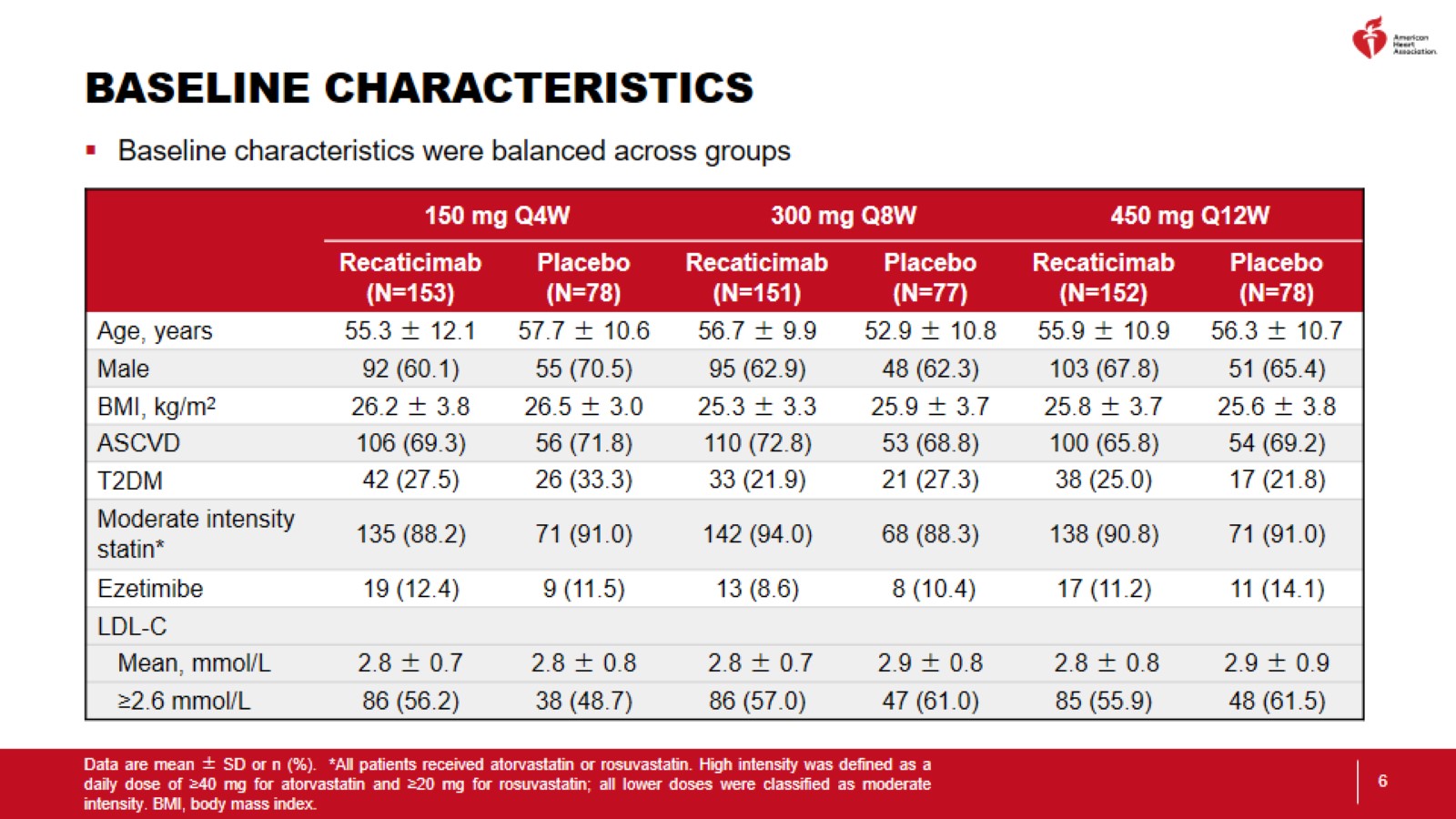 Baseline characteristics
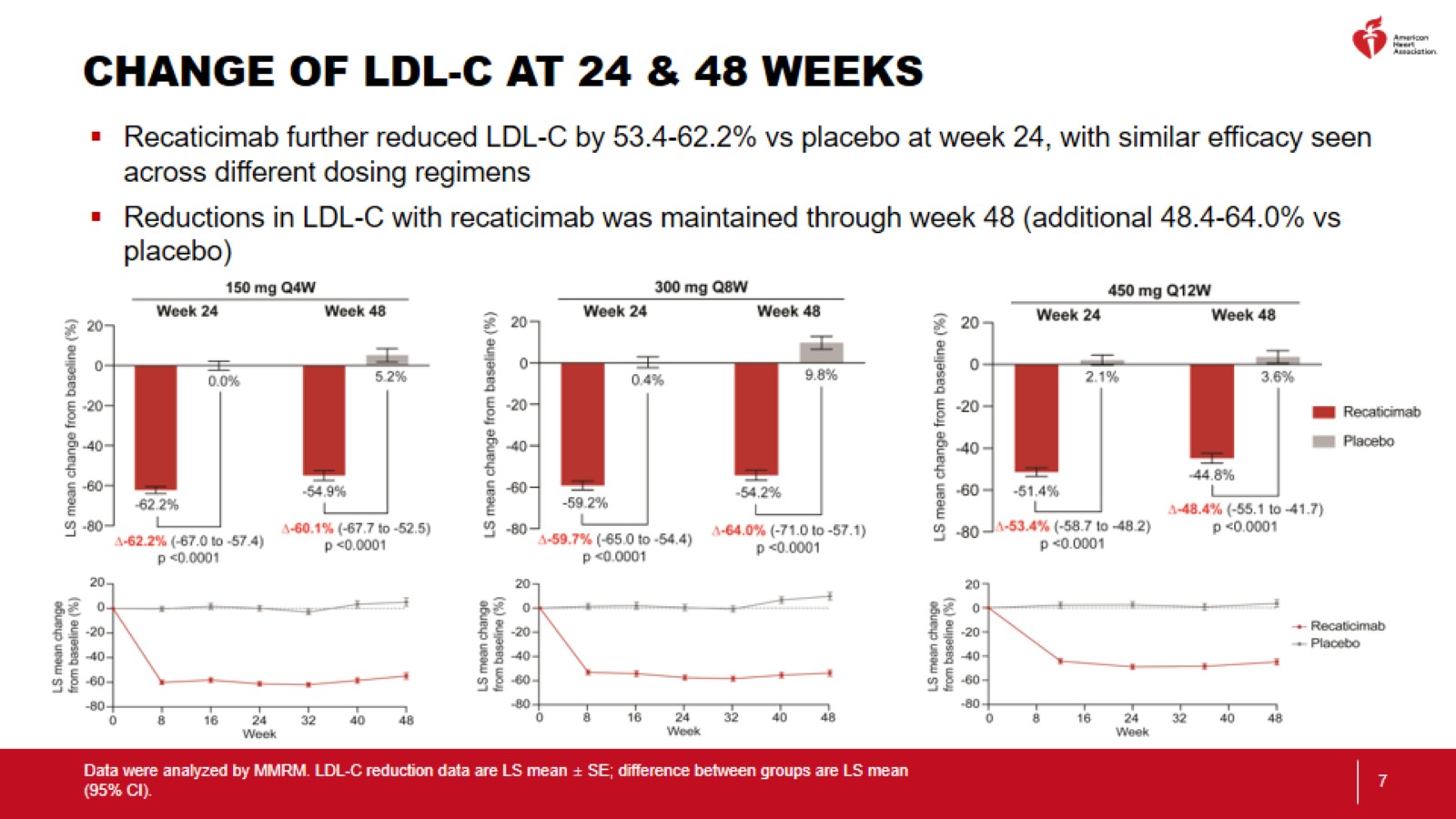 Change of LDL-C at 24 & 48 weeks
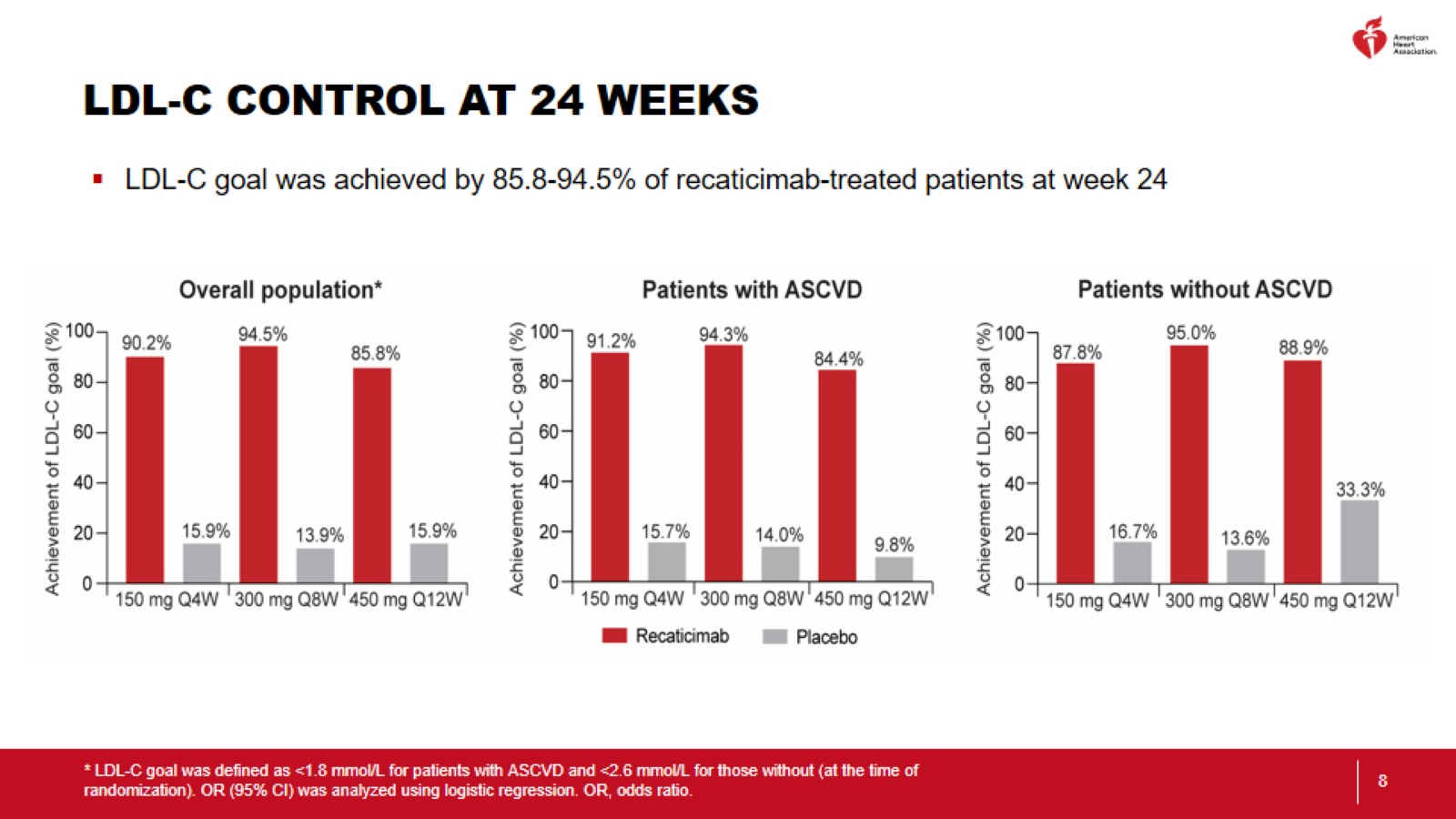 LDL-C control at 24 weeks
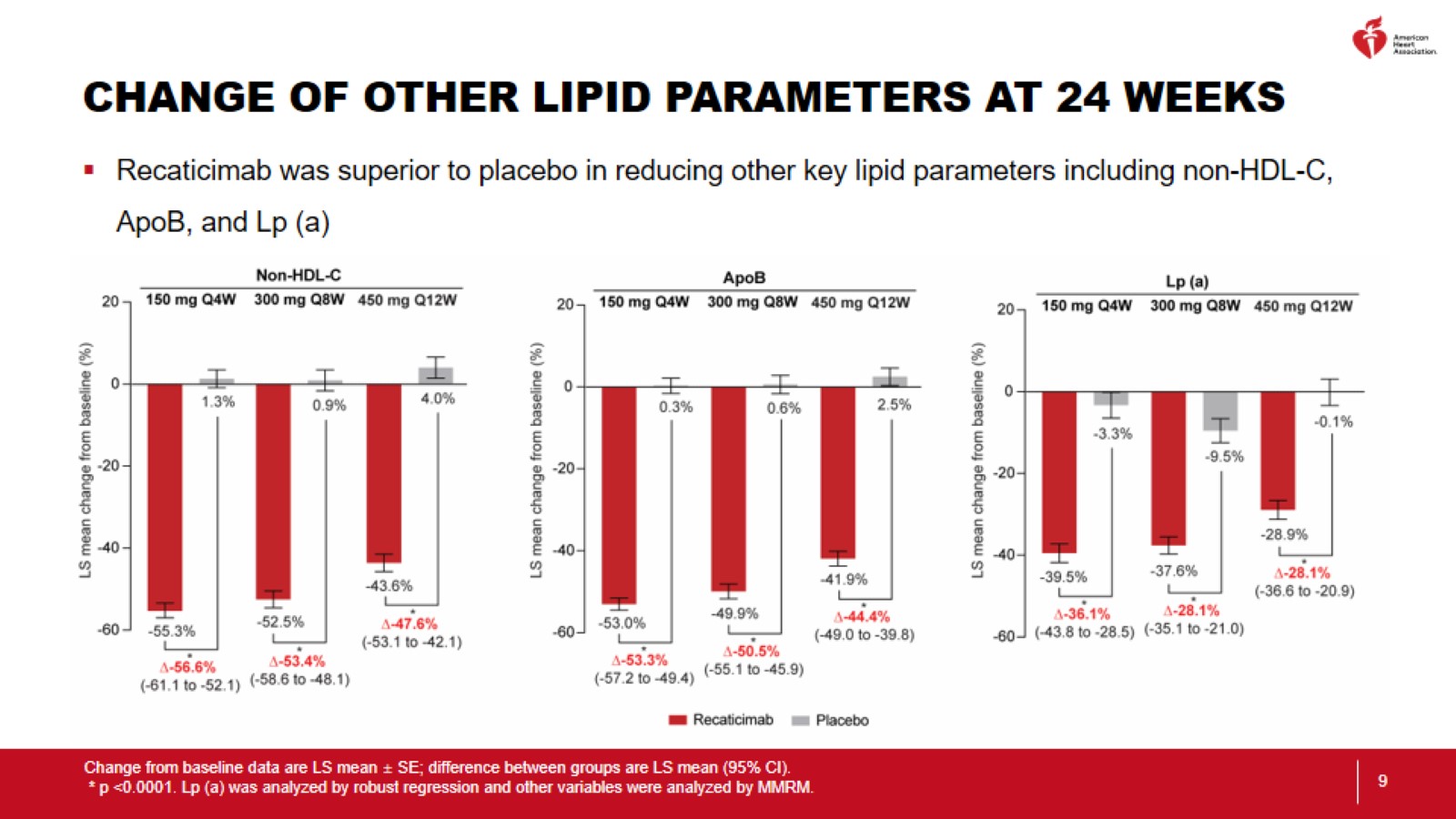 Change of other lipid parameters at 24 weeks
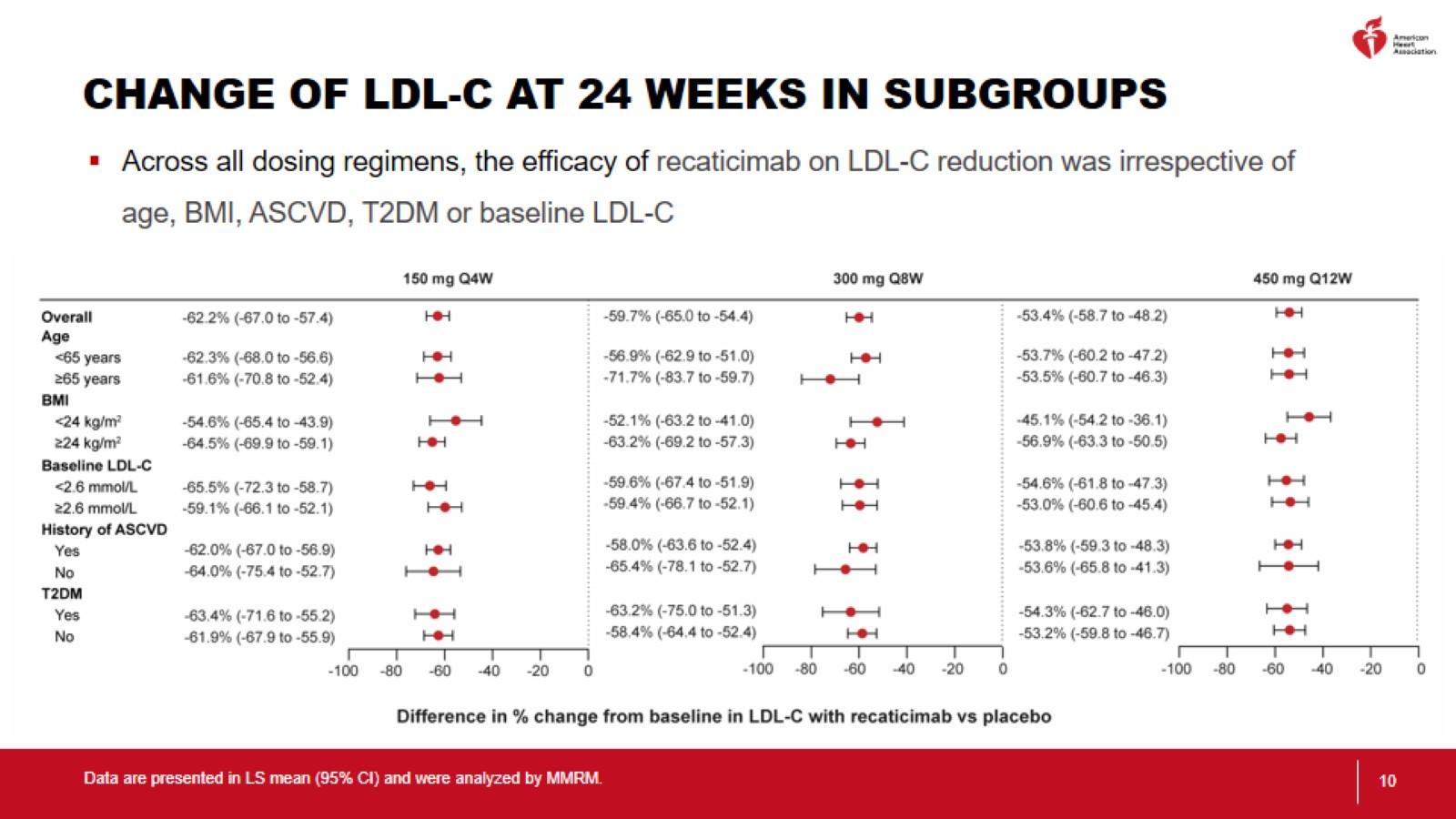 CHANGE OF LDL-C AT 24 WEEKS IN SUBGROUPS
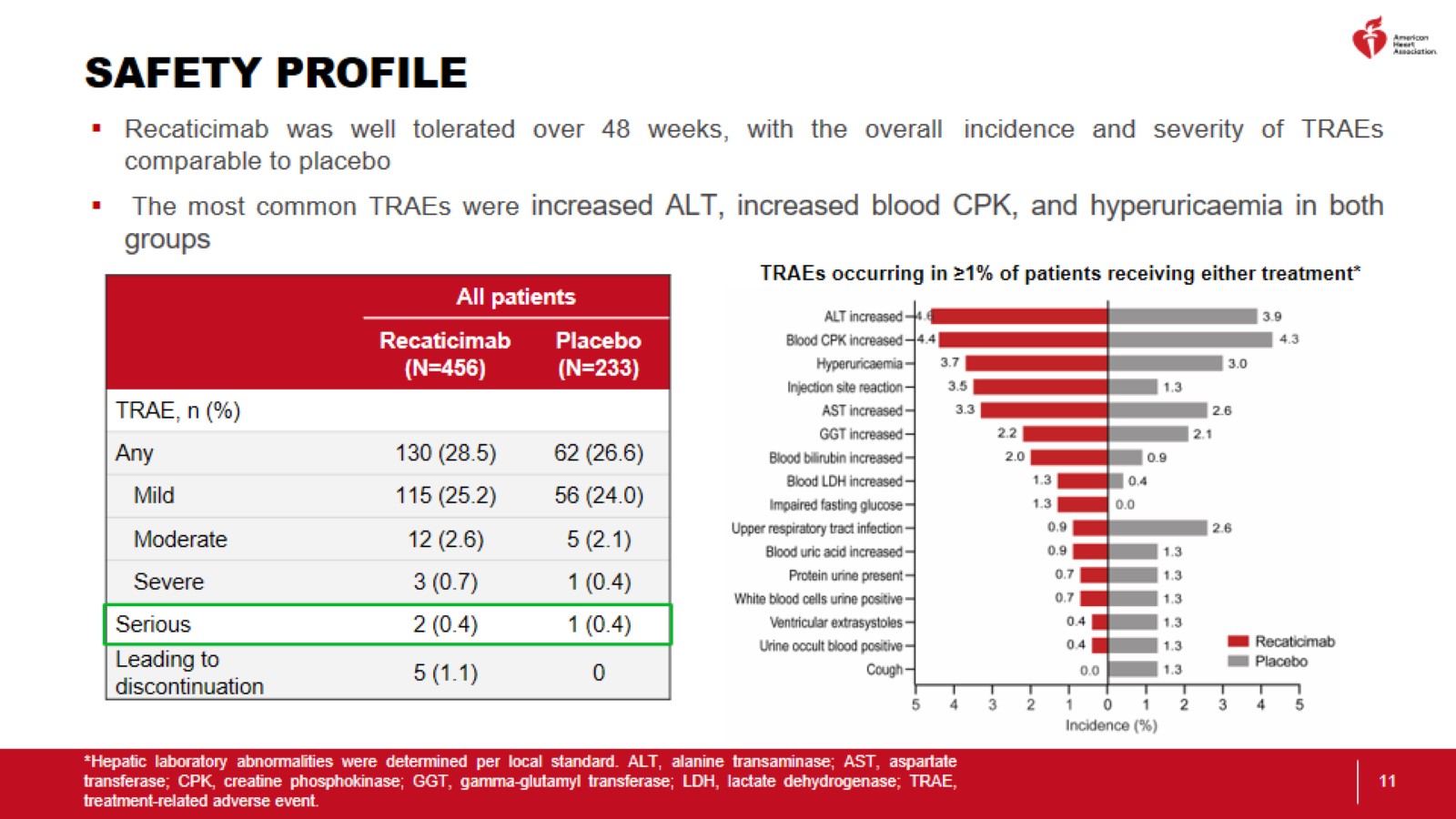 Safety profile
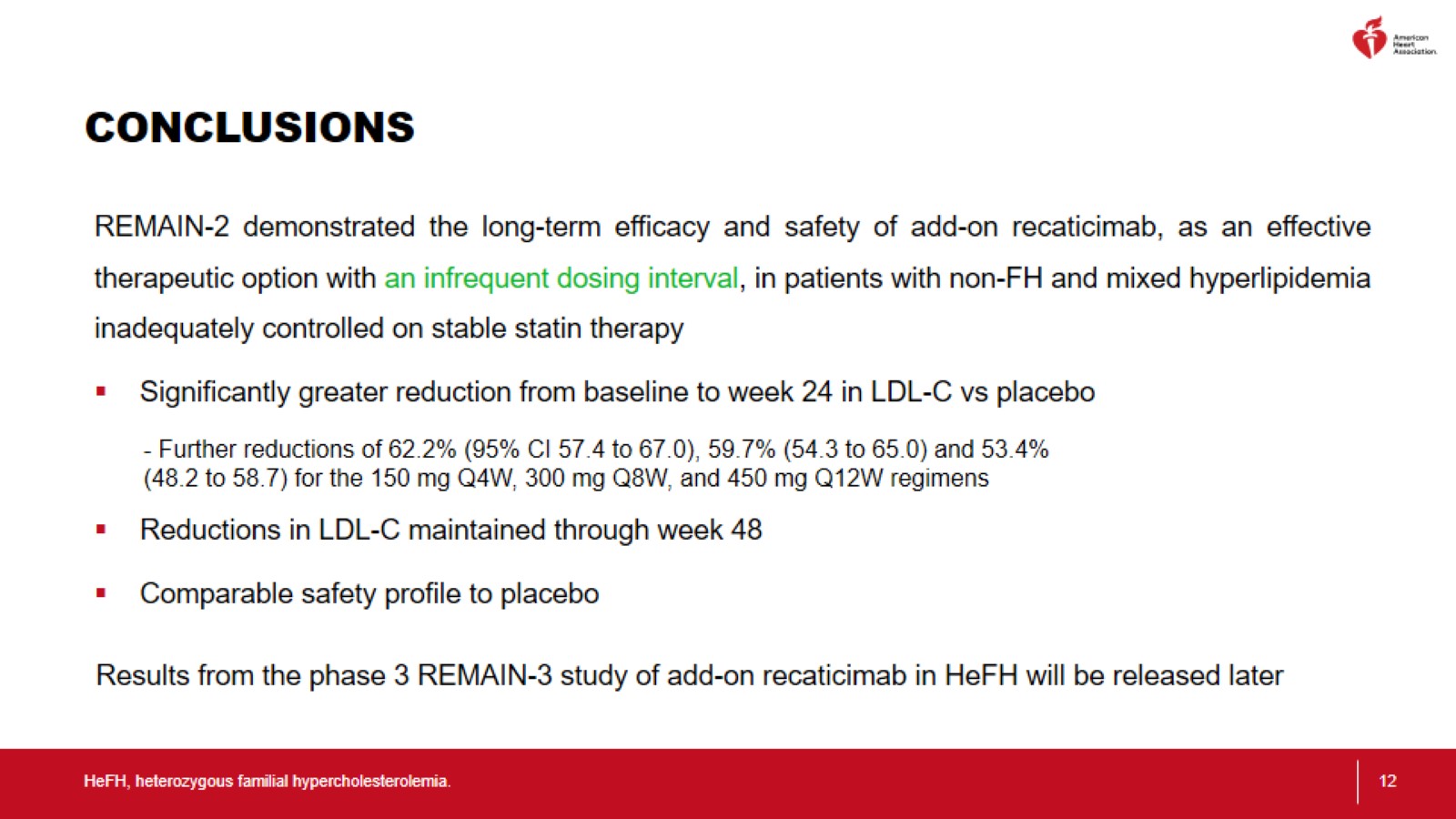 Conclusions
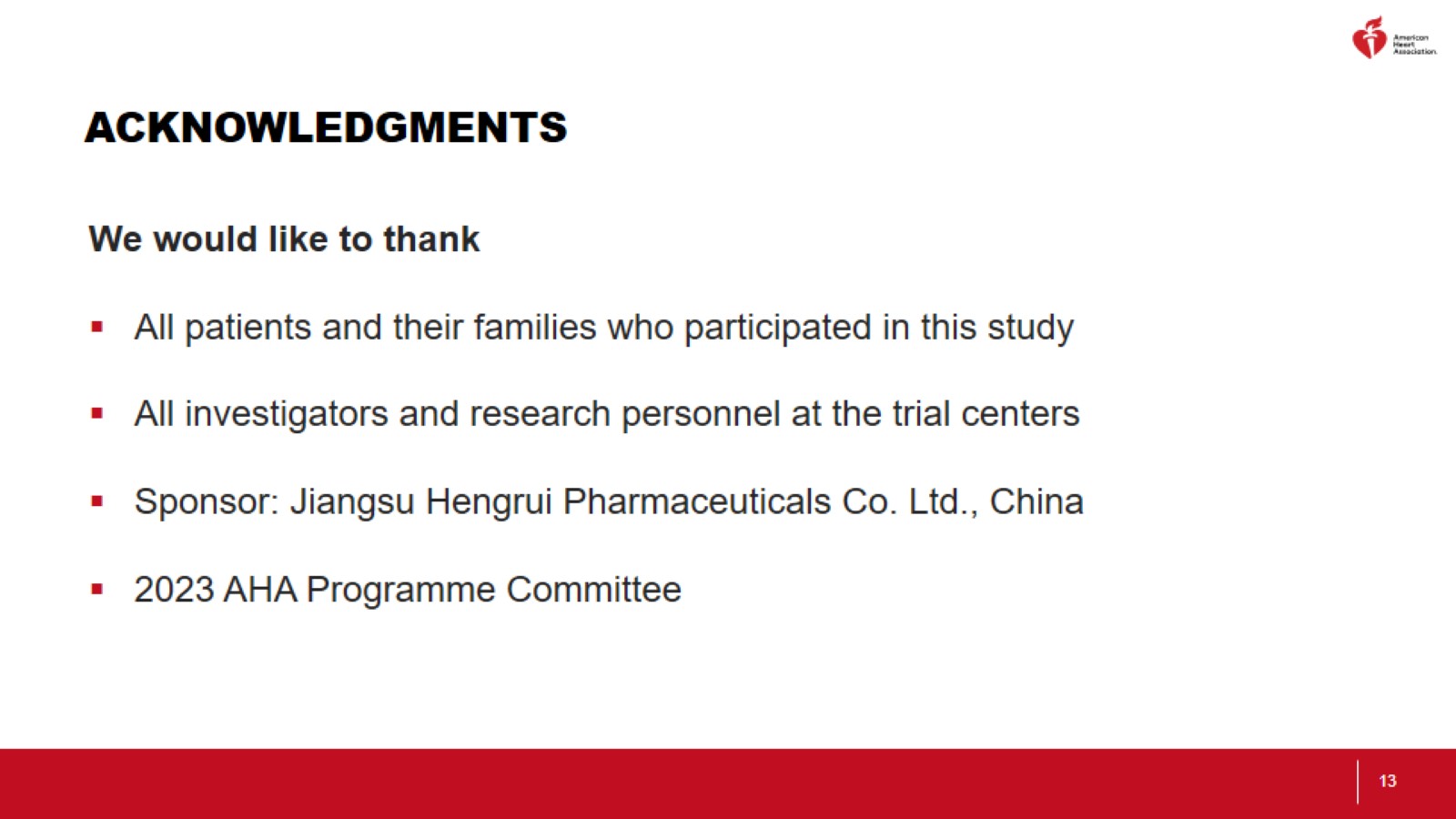 Acknowledgments
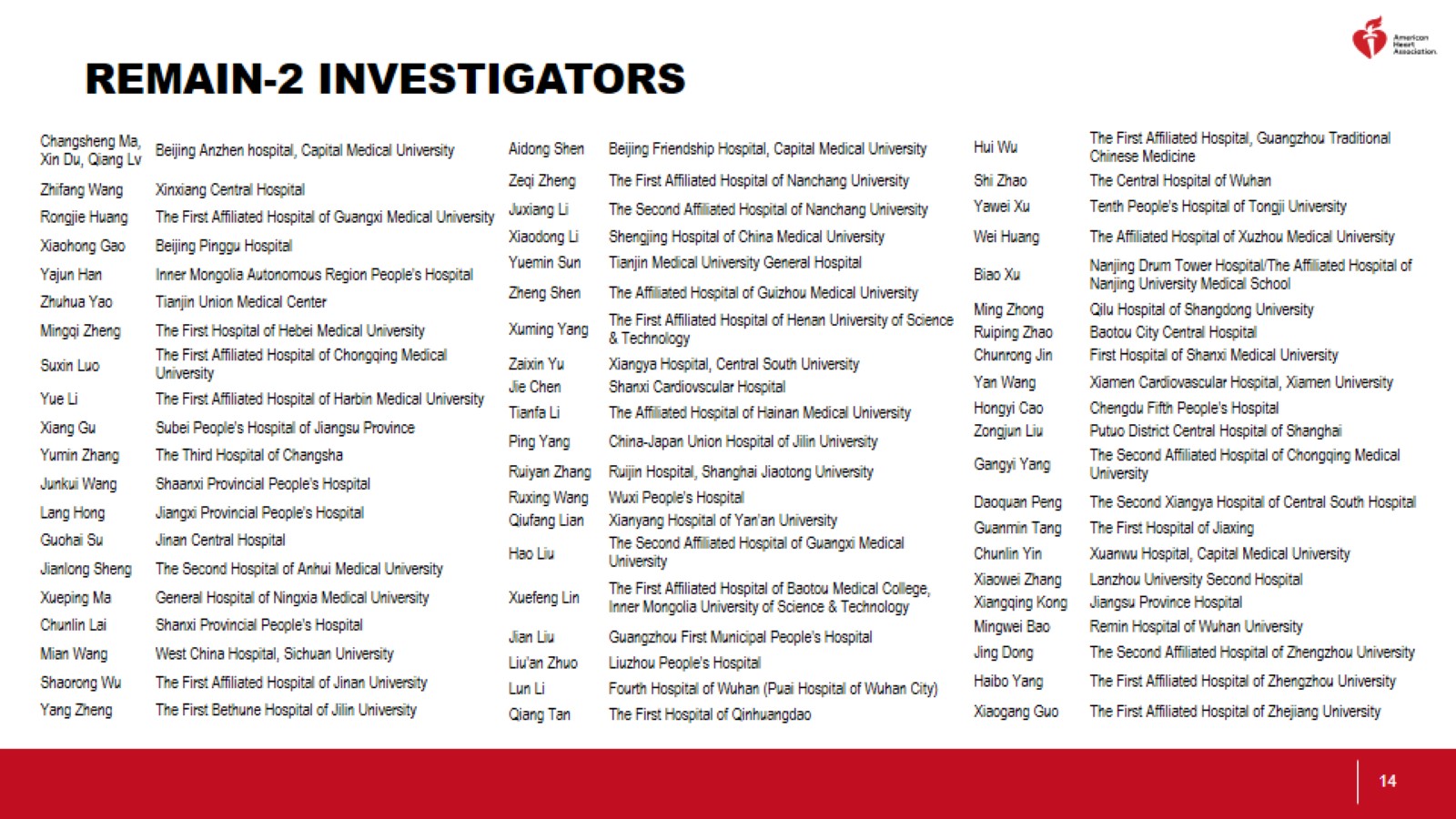 REMAIN-2 investigators